OSPE
Professor Quazi Tarikul Islam
MBBS,FCPS(Med),FRCP(Glasg),
FRCP(Edin),MACP(USA)
Professor and Head, Department of Medicine, 
Popular Medical College and Hospital
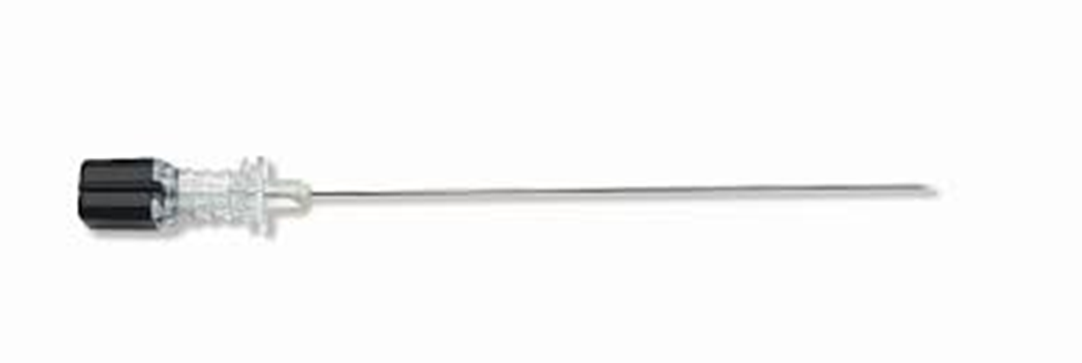 Q.1   Identify the instrument?                                                                 1Q.2   Mention 3 identifying points?                                            .5x3=1.5Q.3  Mention 3 indications of procedure in clinical practice               3 Q.4  What is the common sites of the procedure performed               	1Q.5  Write down 3 contraindications of procedure ?	            1.5Q.6  Mention 3 complications of the procedudure?                            1.5 Q.7 What clinical bedside examination should be done for this?     0.5
ANS.
Ans1   Lumber puncture needle.
Ans 2   Identifying points:
            a)It is tall & thin, metallic
            b)It has 2 parts: trocher & cannula/ stylet & spinal needle
             c) There is no guard
Ans 3    Indications of the procedure performed by the instrument: 
             A)Diagnostic:
                 Meningitis / Encephalitis / GBS/ MS
             B)Therapeutic:
                 Administration of intrathecal medications eg- Methotrexate in ALL/
                 Removal of CSF to lower the pressure in IIH
             C)Procedure:
                 Spinal anaesthesia
continue
Ans 4   The needle in usually inserted between lumbar spinous  processes ( usually              between L3 & L4) through the dura matter and into the subarachnoid space.
Ans.5 a) clinical suspicion of raised intracranial pressure          
          b) severe thrombocytopenia
         c) local infection
 Ans. 6  Complications of its use:(any 3)
Spinal headache (30%)
Transient radicular pain
Pain over the lumber region during the procedure
Infections such as meningitis are extremely rare ( provided an aseptic technique is used) 
Coning effect
Ans. 7       Fundoscopy
OSPE 2
Q.1 Identify the instrument?                                                           1.5
Q.2 Mention its parts?                                                                       2
Q.3 Write down 6 Indications of the procedure performed by the instrument?                                                                                        3
 Q.4 mention Common sites of the procedure performed by the instrument?                                                                                       1
Q.5 Mention 3 Complications of its use?                                      1.5
Q.6Write down 2 Contra- indications of the procedure?                  1
Ans. 2
Ans 1 bone marrow aspiration needle 
.Ans2   has 3 parts- trocher, cannula & a guard 
 Ans 3  Leukaemia
     Aplastic anaemia
     Megaloblastic anaemia
     Multiple myeloma
     Idiopathic Thrombocytopenic Purpura (ITP)
     Kala-a-zar ( LD bodies)
Ans 4 Manubrium sterni
          Posterior iliac crest
          Proximal part of tibia: if the age is below 2   years
Ans 5  Pain at site of intervention
          Haematoma formation at the site of puncture
          Infection

Ans 6 Severe thrombocytopenia( less than 10,000/cumm)
           Local infection at the site of puncture
OSPE 3
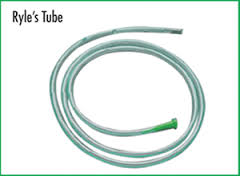 Q.1 Identify the instrument					1
Q.2Mention 4 aspects of its use with example of each ?	4
Q.3 Mention the mark line over the instrument with justification 								2
Q.4 write down 4 procedure to confirm whether it is correctly placed or not?						2
Q.5 Mention 1  of immediate and 1 late complication of its use 								1
Ans. 3
Ans1. 	 Ryles tube/Nasogastric tube
  Ans 2. 
	a)Nasogastric feeding  for patients who cannot eat, eg.Unconscious patient
		b)NG suction eg. in patient of intestinal obstruction, acute abdomen
		c)Gastric lavage eg. in patients with drug overdose or poisoning
		d) Diagnostic eg.To collect fluid for gastric juice analysis.

Ans 3 	 a. mark 1 tip at lower of esophagus
           	b. mark 2  tip at fundas of stomach
           	c. mark 3  tip is at pylorus of stomach
Ans. 4
 If it is inserted into the respiratory tract, violent cough reflex will be initiated
When  the external end of tube is placed into water, if bubbles come out, the tube is in the respiratory tract
 Aspiration will bring out gastric contents if it is correctly placed.
A few cc of air is injected into the tube and at the same time auscultation done over epigastrium , a gurgling sound will be heard over the epigastrium  if the tube is in the stomach.
Continue…
Ans 5     
	Immediate-aspiration of gastric content/tube blockage
	Late-tracheo oesophageal fistula/metabolc complication.
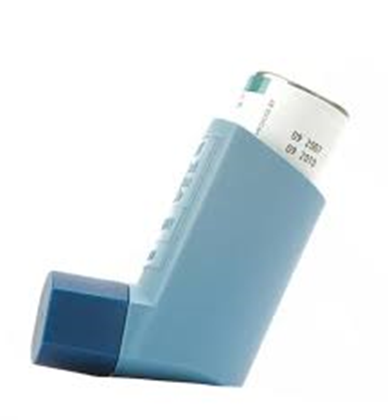 OSPE 4
Q.1 Identify the instrument? What are the parts ?			 2
Q.2 Mention 2 major diseases where the device can be used?		1
Q.3 Write down the name of  3 groups of drug  with one example and one side effect that can be used in the device? 				1.5 x 3 =4.5
Q.4 What device need to be used in case of children or elderly to get maximum benefit? 							0.5 
Q.5 mention 4 Advantages of its use over oral therapy? 			2
Ans. 4
Ans 1 Metered dose inhaler, mouth piece, canister , device
Ans 2-Asthma
              -COPD
Ans 3Bronchodilators eg- salbutamol, salmeterol.S/E tachycarda.
                Steroids eg- beclomethasone, fluticasone.S/E oral candidasis
                Anticholenergic eg.ipratropium bromide.S/E dry mouth
 Ans 4      Spacer/respo chamber
       Ans 5a) Rapid onset of action
               b)A smaller dose of drug is required as the lungs provide wider area for absorption
               c)Lower incidence of side effects
               d)Increased efficacy of drug
OSPE 5
A 45 year old male presented with progressive pallor, fever & gum bleeding for 1 month.

Investigation revealed- CBC:
Hb- 6 gm/dl
Total count of WBC- 1000/ cumm
Platelet- 20,000/ cumm
ESR- 70 mm in 1st hour
continue
Question 1: What is the haematological diagnosis?   						1                                                                                                                                        
Question 2: Mention 3 possible  causes. 	3                                                                                       
Question 3: Mention 4 important physical signs you will look for. 				4                                        
Question 4: Mention1 investigation to confirm your diagnosis. 				1                                              
Question 5: Which group of drug can give rise to this type of blood picture?			1
Ans. 5
Ans 1 	Pancytopenia
Ans 2 	a)Aplastic anaemia
             		b)hypersplenism
             	 	c)Leukaemia
Ans 3		a)anaemia
           		b)bony tendernes
           		c)bleeding menfestation/purpura
          	 	d)Hepatosplenomegaly
Ans 4		 bone marrow examination
Ans 5		 cytotoxic drugs/chemotherapy
OSPE 6
A 15 year old girl presented with scanty micturition & puffy face for 3 days. Urine routine & microscopic examination revealed –

Colour:  Smoky
Albumin +
Pus cells : 0-2/ HPF
RBC: 20-30/ HPF
RBC cast: present
Continue..
Question 1 : What is your clinical diagnosis? 	1                                                                            
Question 2: What important past history you want to ask the patient? 					1                            
Question 3:Write down 3 important physical signs you may get in this patient. 		3             
Question 4: Write down 4 other necessary investigations for this patient. 			2                      
Question 5: Write down 2 complications of this condition if remain untreated. 			2             
Question 6:How can you explain if this patient develops severe orthopnoea? 			1
Ans. 6
Ans 1 acute glomerulonephritis
Ans 2 Scabies
Ans3a)hypertension
          	b)oedema
          	 c)Anaemia
Ans 4 a. s creatinine
         	 b. s electrolyte, blood urea
        	  c.USG of KUB
        	 d. kidney biopsy
Ans 5. a. hypertensive heart failure
           	b. renal failure/
          	 c. electrolyte imbalance
Ans 6.  a. hypertensive heart failure/LVF
OSPE 7
A 18 year old diabetic boy on insulin presented to emergency department with the complaints of disorientattion & deep rapid breathing for 2 days . On query, his mother told that he has fever for 1 week & may has missed insulin doses
Conti..
Q-1. What is your clinical diagnosis?	2
Q-2. Write down 4 important other signs you may get?						2
Q-3. Mention 4 most important investigations for her.				2
Q-4. Write down 4 important components of management.						4
Ans. 7
Ans 1 diabetic ketoacidosis
Ans 2a.dehydration
         	 b.kussmaul breathing/smell of acetone in breath
          	 c.tachycardia/hypotension
          	 d.cold extremities/peripheral cyanosis
Ans 3 a. blood glucose level
           	   b. blood/urine for ketone bodies
              c.s electrolyte
           	   d.s cr/blood urea nitrogen
              e.infection screen/CBC
Ans 4 a. correction of dehydration/i/v fluid
             b. control of blood glucose/iv Insulin
             c. correction of electrolyte imbalance
             d. control of infection/management of other co-morbidities
OSPE 8
A 50 year old male presented with blood report showing bilirubin 25 mg/ dl, SGPT- 60 U/L, Alkaline phosphatase- 1200 U/ L, prothrombin time-20 sec, control-12 sec.

Question 1: What is your clinical diagnosis?	1                                                                               
Question 2: Mention 3 important clinical history you will take to reach a diagnosis.		3       
Question 3: Write 2 other important investigations you will do in this case.				2                      
Question 4: Mention 4 important causes of this condition.						4
Ans. 8
Ans 1 Obstructive jaundice
Ans 2 a.itching
	           b.pale stool
	           c.fever/abdominal pain
Ans 3 a.USG of HBS
	           b.MRCP/ERCP
Ans 4 a.choledocolithiasis
	           b.carcnoma-ampullary/pancreatic/cholangiocarcinoma
		  c.primary biliary cirrhosis/primary sclerosng cholangitis
		  d.biliary stricture
Ospe 9Look at the picture and answer the following questions
Ospe 9 conti…
Question 1:write down 2 positive finding?            1x2=2
Question 2: What is your diagnosis?                               1                                                                                             
Question 3: Mention 4 important  clinical signs you may encounter during examination of this child.                 4                                                                                                                                         
Question 4: Mention 3 important investigations with expected positive findings.                              0.5x3=1.5
Question 5: What dieatry advice will you give this patient?                                                                            0.5                                                    
Question 6: Write down 2 side effects of repeated blood transfusion.                                                               1
Ans. 9
Ans 1 a. flat nasal bridge  b. malar eminence
Ans 2 Congenital haemolytic anaemia
Ans 3 	 –anaemia
               -jaundice
               -spenomegaly
              -hepatomegaly
 Ans 4  –CBC
              -PBF
              -HB electorphoresis
Ans 5 avoide excess iron containing diet
Ans 6      –transmission of HBC HCV
                -secondary haemochromatosis
Ospe 10 Look at the picture and answer the following questions
Ospe 10 conti…
Question 1:Mention 2 positive findings? 		1
Question 2: What is the most likely diagnosis? 	0.5                                                                          
Question 3: Write down  other 3 important deformities which may be found in the hand.			1.5         
Question 4: Write down 4 investigations used to support your diagnosis.    				2                        
Question 5: Mention 4 groups of drugs with example from each group which are used for treatment of this patient.							4
Question 6: Mention 2 investigations used for monitoring the drug safety.				1
Ans.  10
Ans 1  a.swan neck deformity of fingers
            	 b.wasting of hand muscles
Ans 2 Rheumatoid arthritis
Ans 3 a.boutonniere/button hole deformity
               b.Z deformity of thumb
		c.dorsal subluxation of ulna/ ulner deviation
Ans 4 a.CBC ESR
                b.CRP
         	 c.RA factor
         	 d.anti CCP antibody
Ans 5 a.NSAID –indometacin/naproxen
		b. steroid-prednisolone
		c.DMARD-methotrxate/hydroxichloroquine/tofacitinib
		d.biologics- rituximab /inflximab /Adalimubab
Ans 6 a.CBC
		b.SGPT/s cr
Ospe 11Look at the picture and answer the following questions
Ospe 11 continue
Question 1:mention 2 most important findings of the picture?  	2          								
Question 2: What is your clinical diagnosis?  			1  
                                                                                                                                          
Question 3: Write down 2 other  important clinical signs which may be encountered during  examination of her eyes.                                2   
                                                                                                                
Question 4: Name 4 investigations to reach a diagnosis.                    2                                                          

Question 5: Write down the modalities of treatment with 1 indication  of each.                                                                                              3
Ans 11
Ans 1 a.enlarged thyroid gland/goiter
		 b.exopthalmos
Ans 2 thyrotoxicosis/ Grave’s disease
Ans 3 a.lid lag
                b.lid retraction
		c.chemosis
              d. opthalmoplegia
Ans 4 a.TSH,FT4,FT3
		b.USG of thyroid gland
		c.anti TR antibody/ anti TPO ab/ anti TG ab
		d.thyroid scan/FNAC of thyroid gland
Ans 5 a.antithyroid drug-first episode in patients < 40 years 
		b.radio iodine –age> 40 years/recurrence after surgery
		c.surgery –large goiter/drug failure
Ospe 12 Look at the picture and answer the following questions
Ospe 12 continue
Question 1:mention  most important findings of the picture?  2          								
Question 2: What is your most likely clinical diagnosis?  	    2  
                                                                                                                                          
Question 3: Write down the name of the organism of your most likely diagnosis?                              			   1
                                                                                                                
Question 4: Name 3 investigations to reach a diagnosis.         3                                                                           

Question 5: Mention the drug of choice.                                  2
ANS 12
Ans.1: Unlateral leg oedema/swelling/non pitting oedema
Ans.2: Lymphatic filariasis.
 Ans.3: Wuchereria Bancrofti
Ans.4:  a. CBC/Eosinophil count
		       b. Detection of microfilaria in PBF
		       c. Filaria serology/ ICTor ELISA
Ans.5: Diethylcarbamazine